簡報大綱：
1. QNAP NAS病毒防護2. 主動通知和感染檔案隔離3. McAfee示範教學
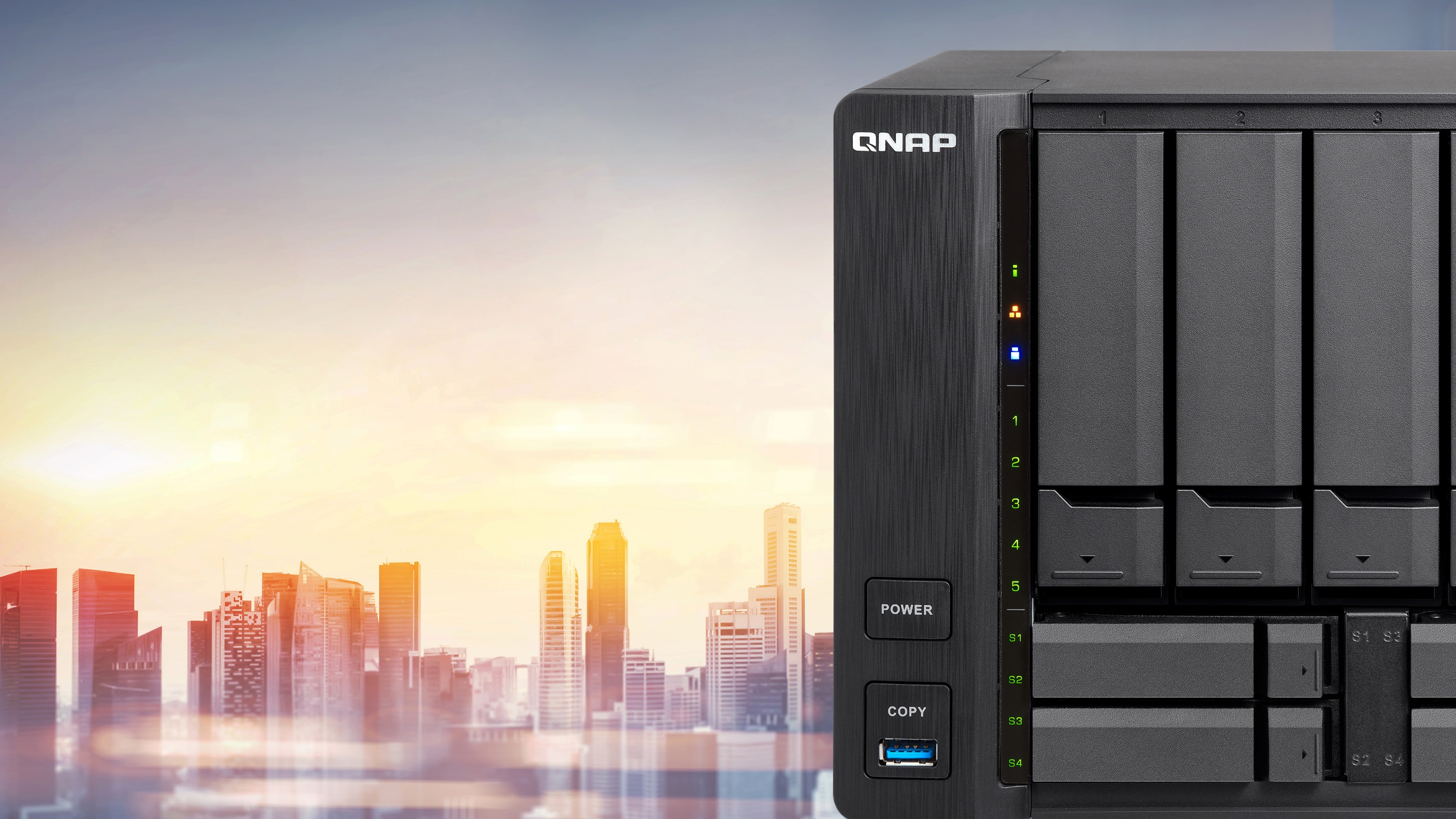 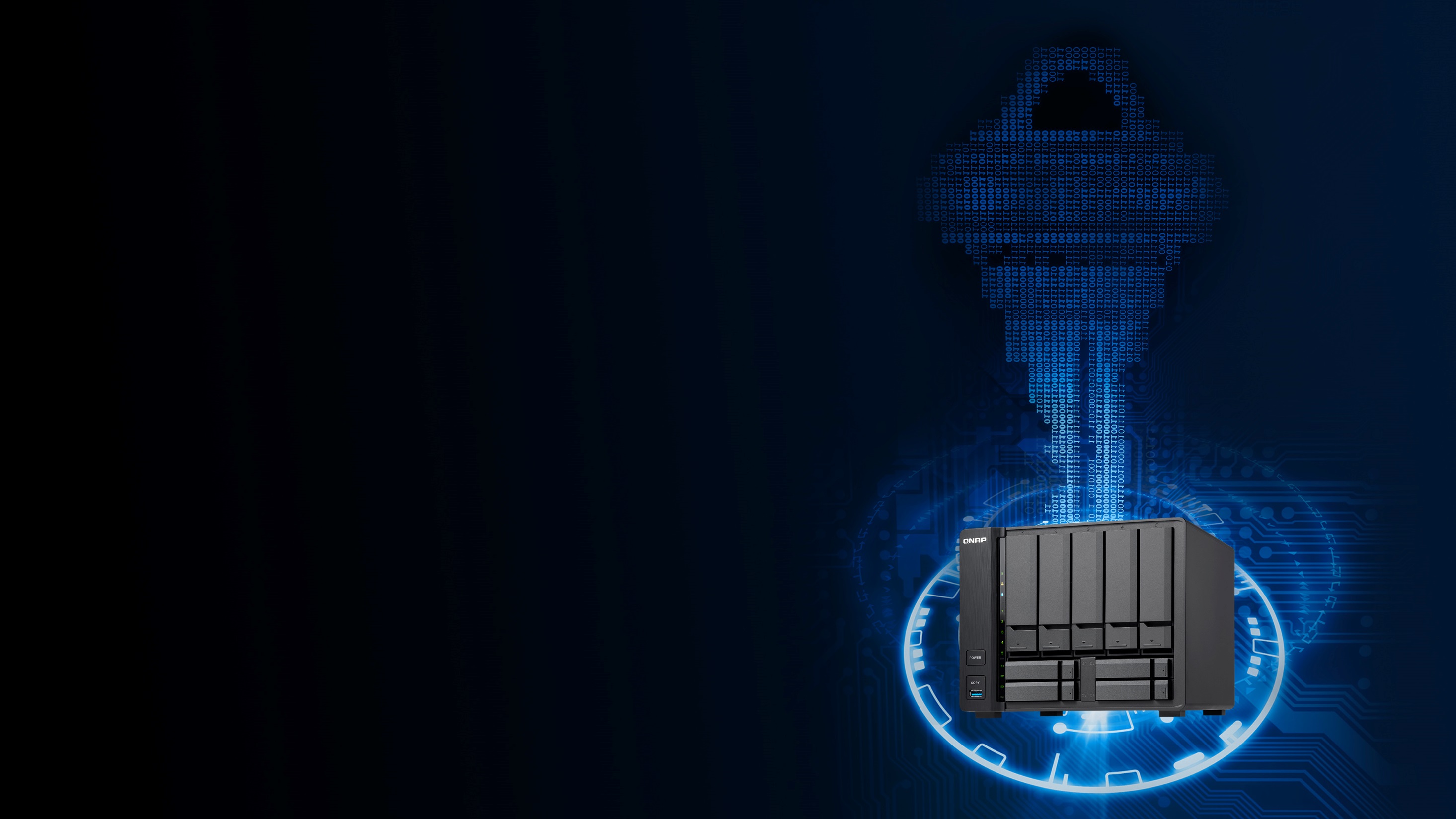 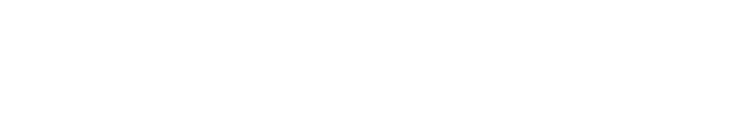 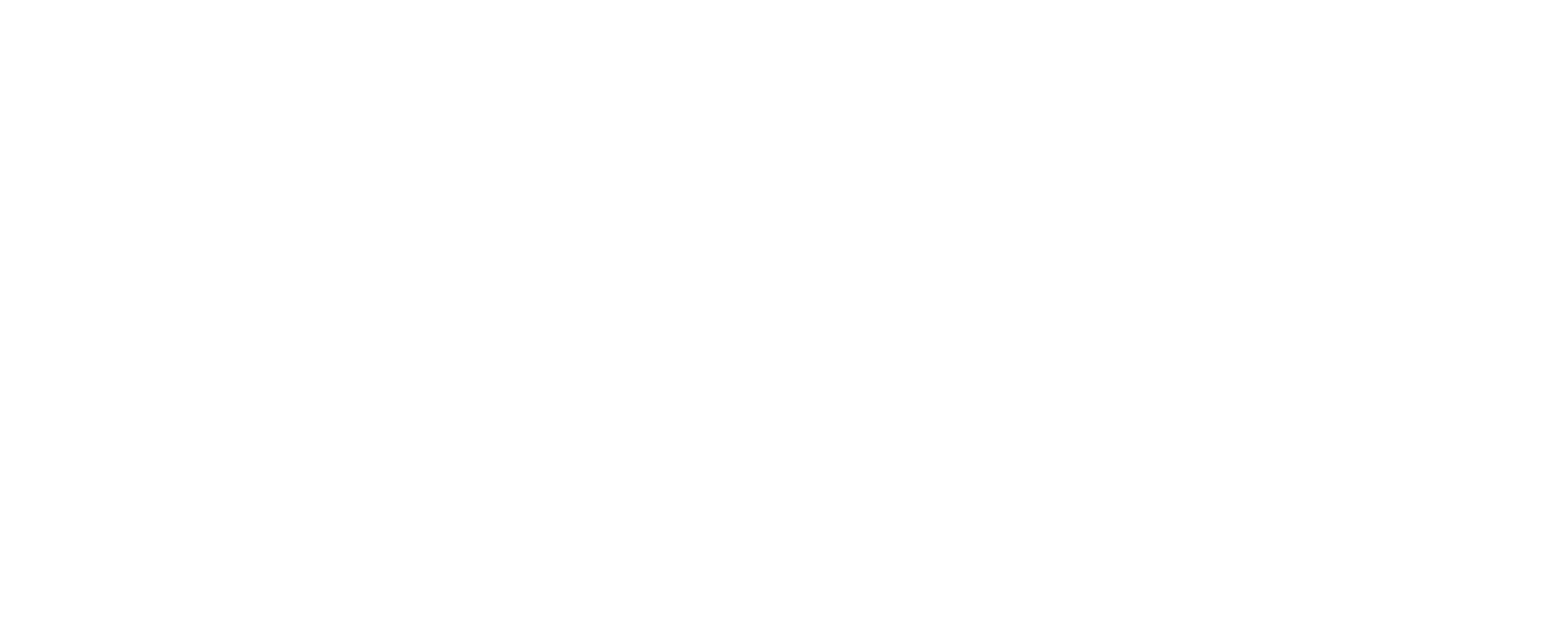 NAS會中毒嗎？
為什麼需要掃毒軟體？
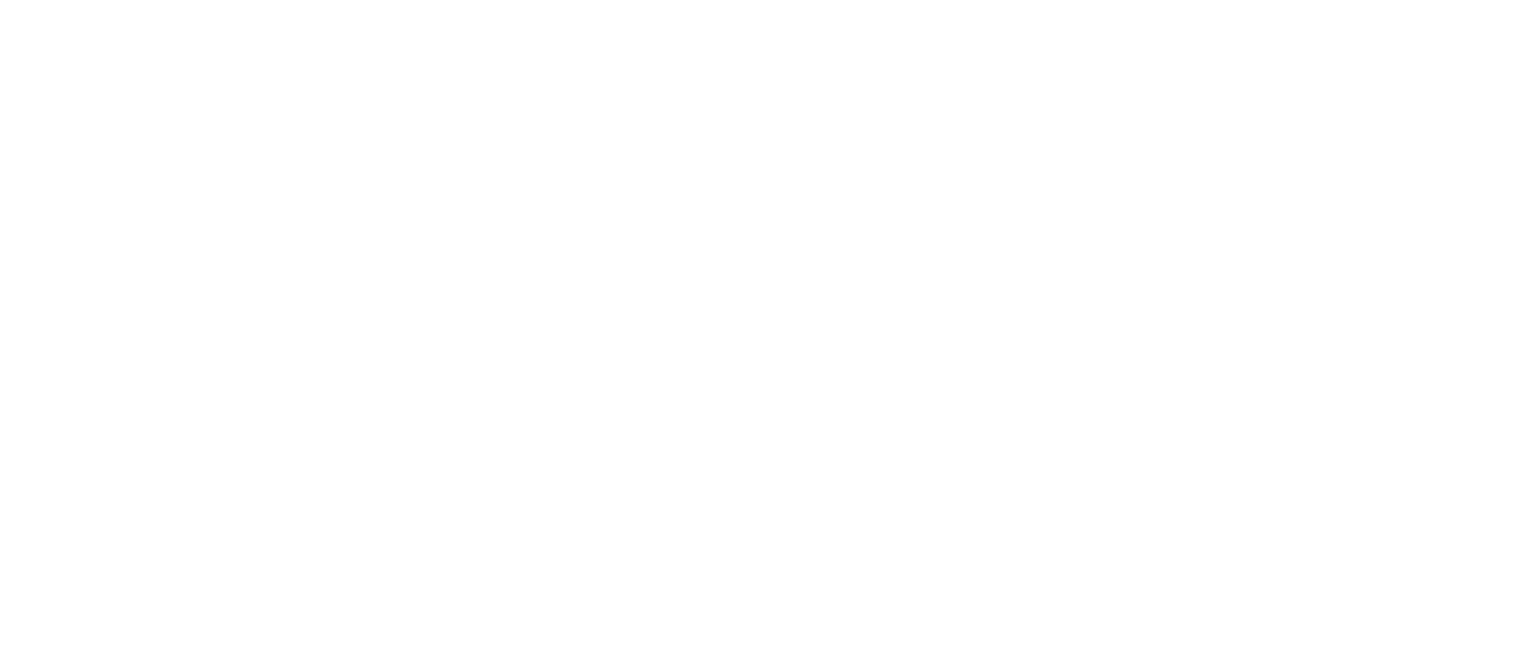 NAS本身不會中電腦病毒? 但是檔案會夾帶病毒，如果不阻擋，就可能傳給其他電腦！
QNAP NAS病毒防護須知
QTS檔案病毒防護
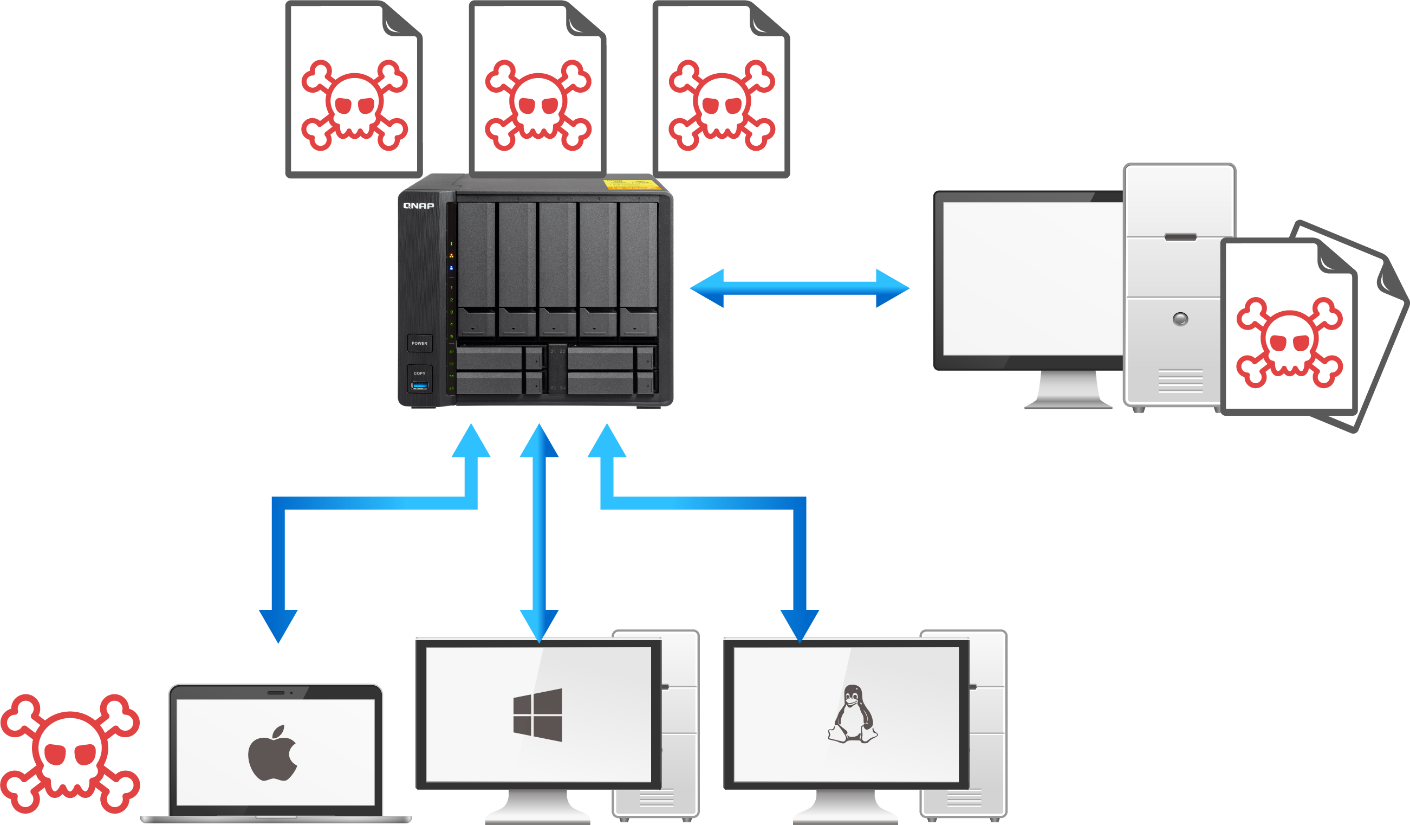 NAS 會接受來自不同來源的上傳檔案、照片、文件檔，都可能會夾帶病毒或惡意軟體。
須要定期已防毒軟體來掃描，淨化上傳的檔案。以避免感染其他電腦。
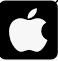 AFP
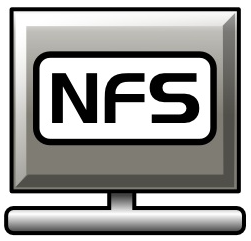 SMB
NAS掃毒的基本操作
透過定期掃毒將受感染的檔案區隔開來
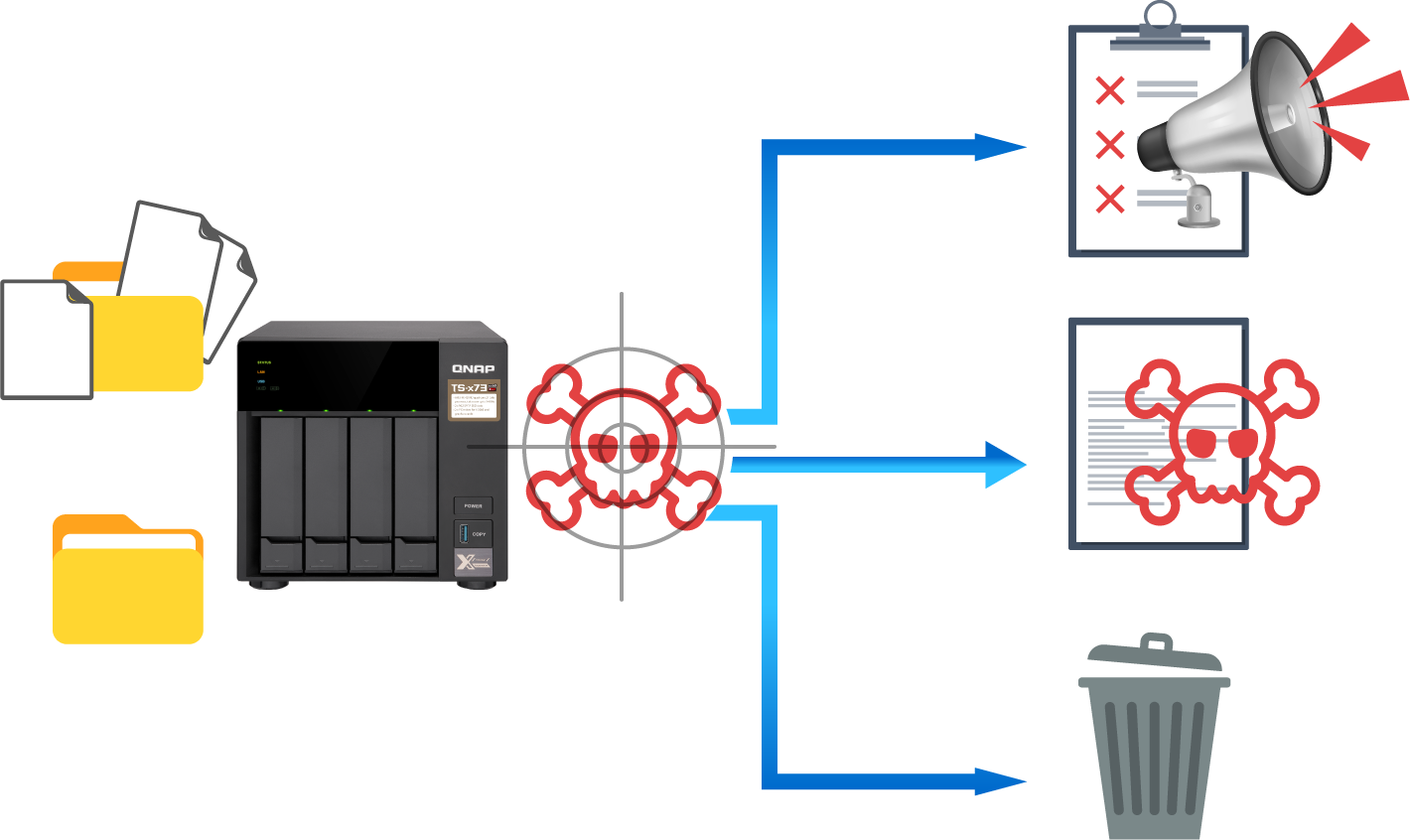 報告
隔離
定期防毒掃描
刪除
McAfee 和 ClamAV 比較
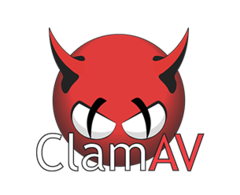 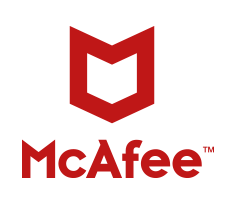 不只有掃毒，QTS資安防護圈!
beta
QTS
4.4.1
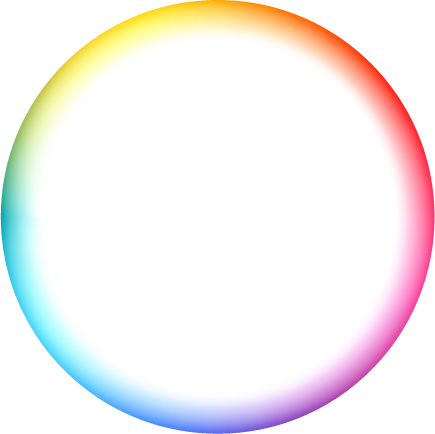 除了安裝防毒軟體，保護檔案資料外，QTS NAS更是需要在，系統安全及NAS設定…等方面，有全面性的資安防護。
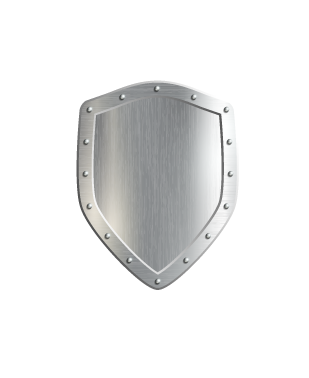 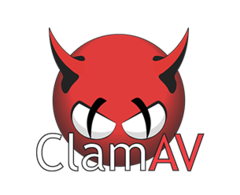 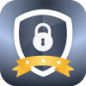 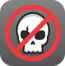 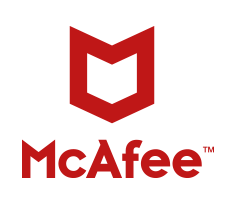 以 Security Counselor 整合防護功能
在 Security Counselor 中，可根據網路環境的安全性需求，從系統提供的三項安全性等級 (基本、中階、高階) 中選擇。系統將針對您選擇的等級進行排程掃描及安全檢查。
點選掃描結果，系統將會帶您到對應的設定頁面，讓您立即變更設定，確保 NAS 系統安全。
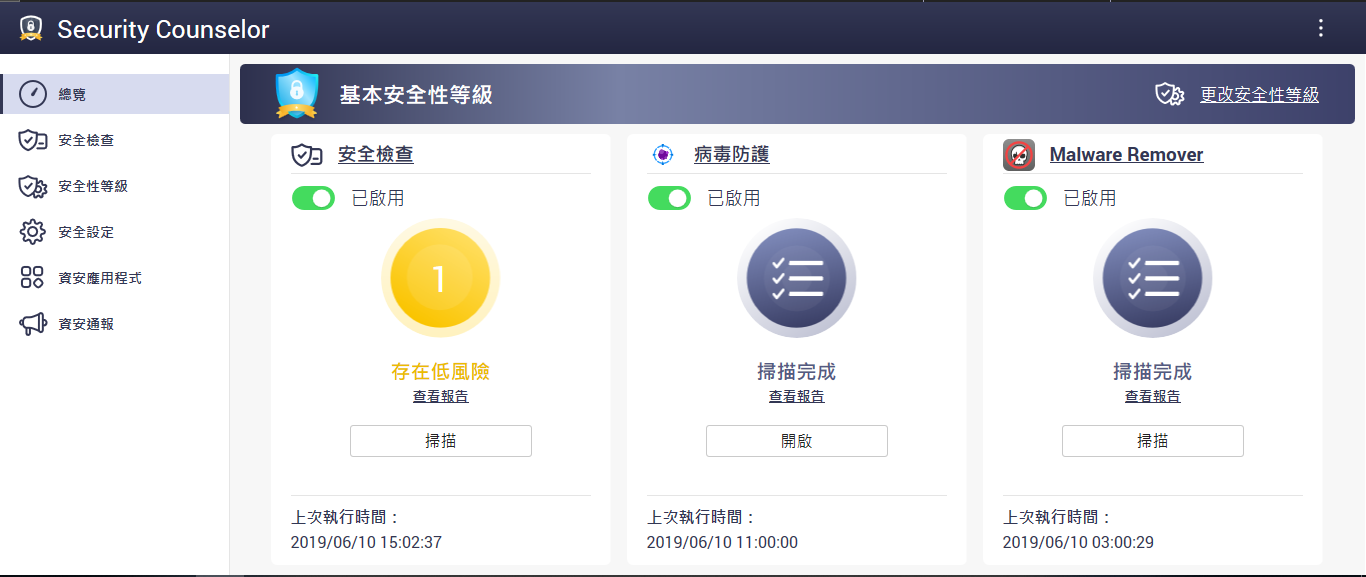 9
Malware Remover 清除NAS惡意軟體
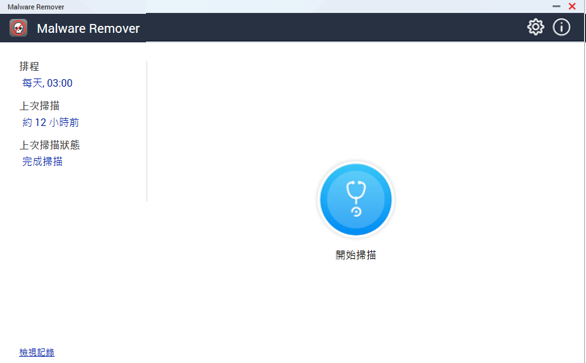 有的QTS NAS會被植入一些惡意軟體，如挖礦程式，降低了QTS的使用效能。
Malware Remover 可選擇立刻掃描，或定期掃描操作系統，並移除針對QTS攻擊的特定惡意程式。
10
病毒碼自動更新
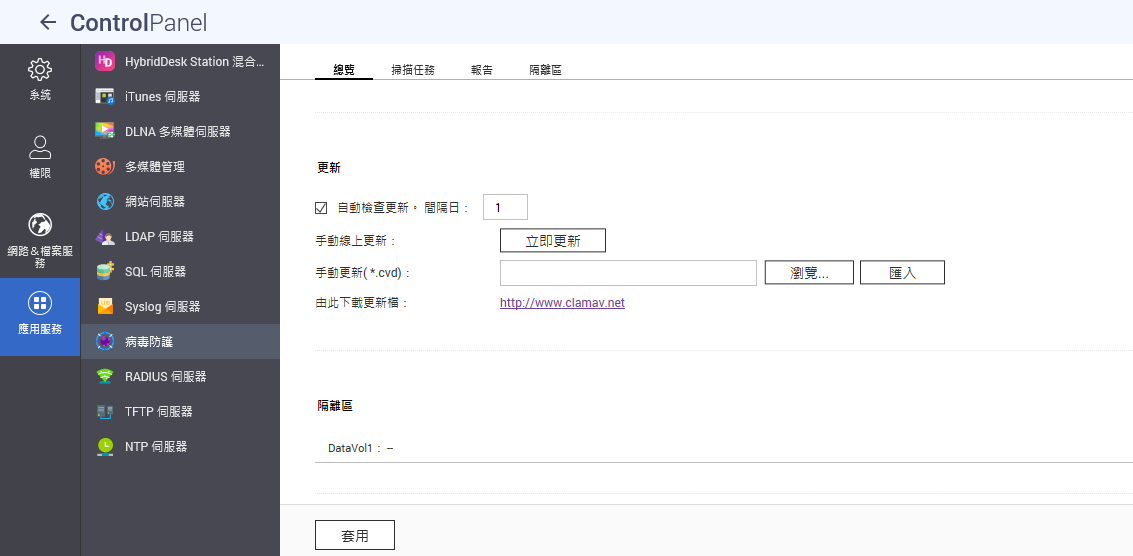 要啟用每日檢查，McAfee 及ClamAV是否有新的病毒特特徵更新，以獲得全球最新的疫情對策。
養成好習慣，定期更新QTS
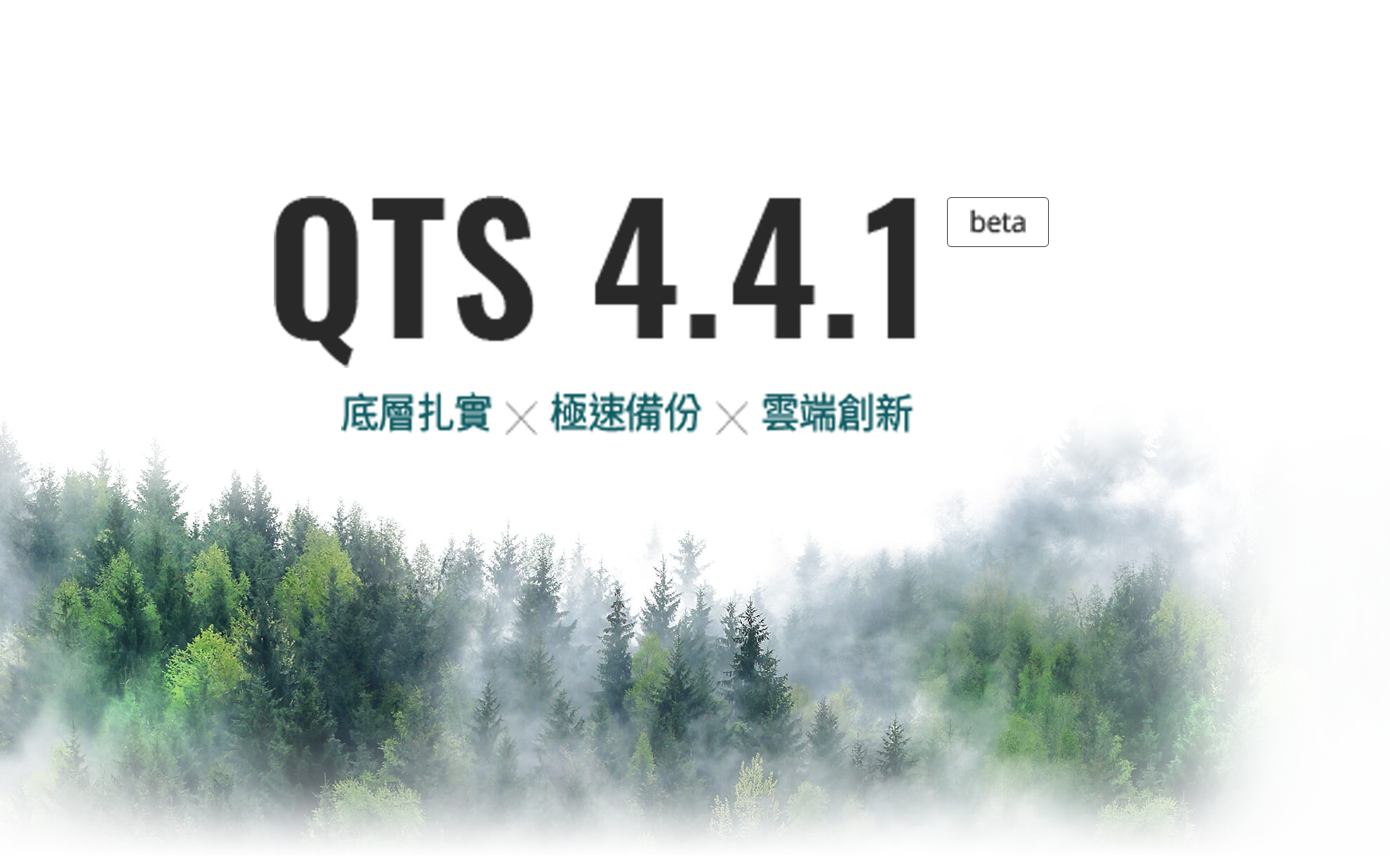 駭客會持續的尋找及開發，各式各樣的系統漏洞。
QNAP 資安團隊會持續關注各種資安威脅，及時調查及更新QTS。所以要即時更新QTS，以全方位悍衛QTS NAS的安全，使駭客不得其門而入。
發送通知和感染檔案隔離
在QTS通知中心設定規則
先在通知中心設定規則，讓防毒軟體能發出訊息到手機軟體如簡訊、Skype或電子郵件。
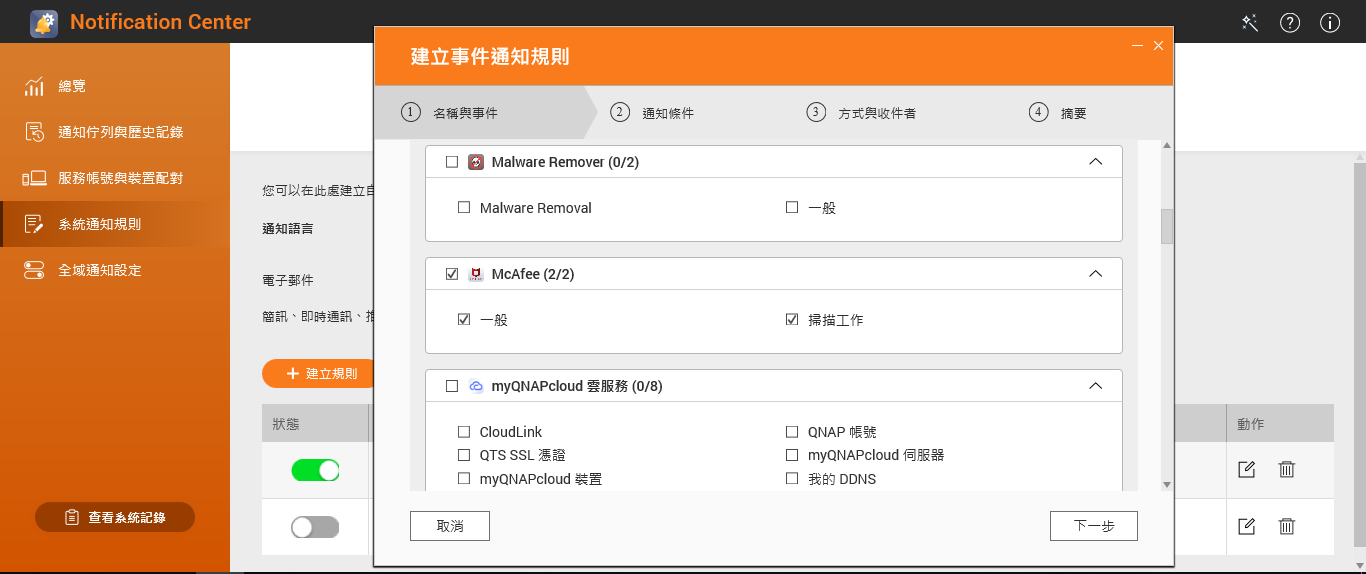 [Speaker Notes: In NC, select “Antivirus”, or “McAfee”, to set up a rule to send out Skype messages.]
在手機上安裝Skype以接收訊息
在手機上安裝Skype，接受QTS QBot的訊息驗證，就可以接收QTS送出的訊息了。
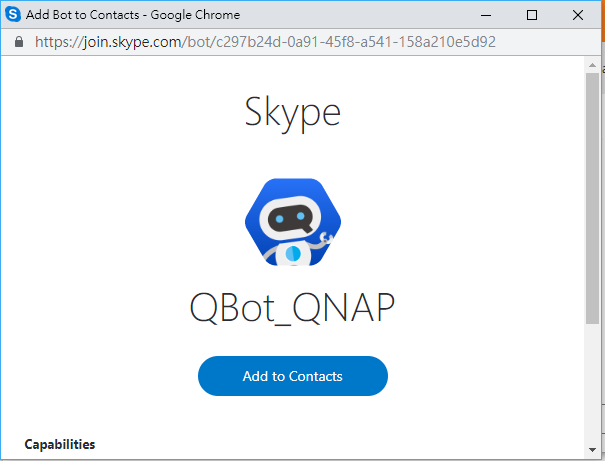 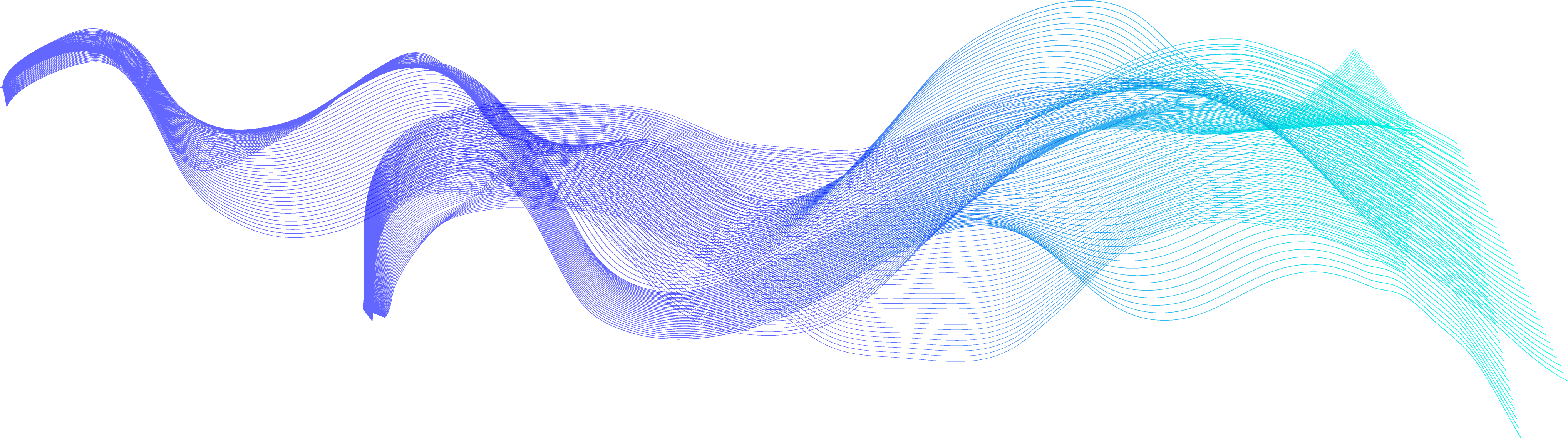 [Speaker Notes: https://blog.qnap.com/av-notification-en/]
發現病毒時，主動發出通知訊息
當病毒碼更新、每次的掃描開關或發現病毒時，無論您在那裡，手機都可收到訊息，且完全免費。
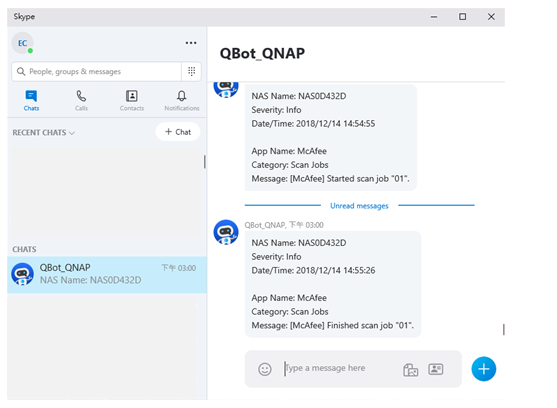 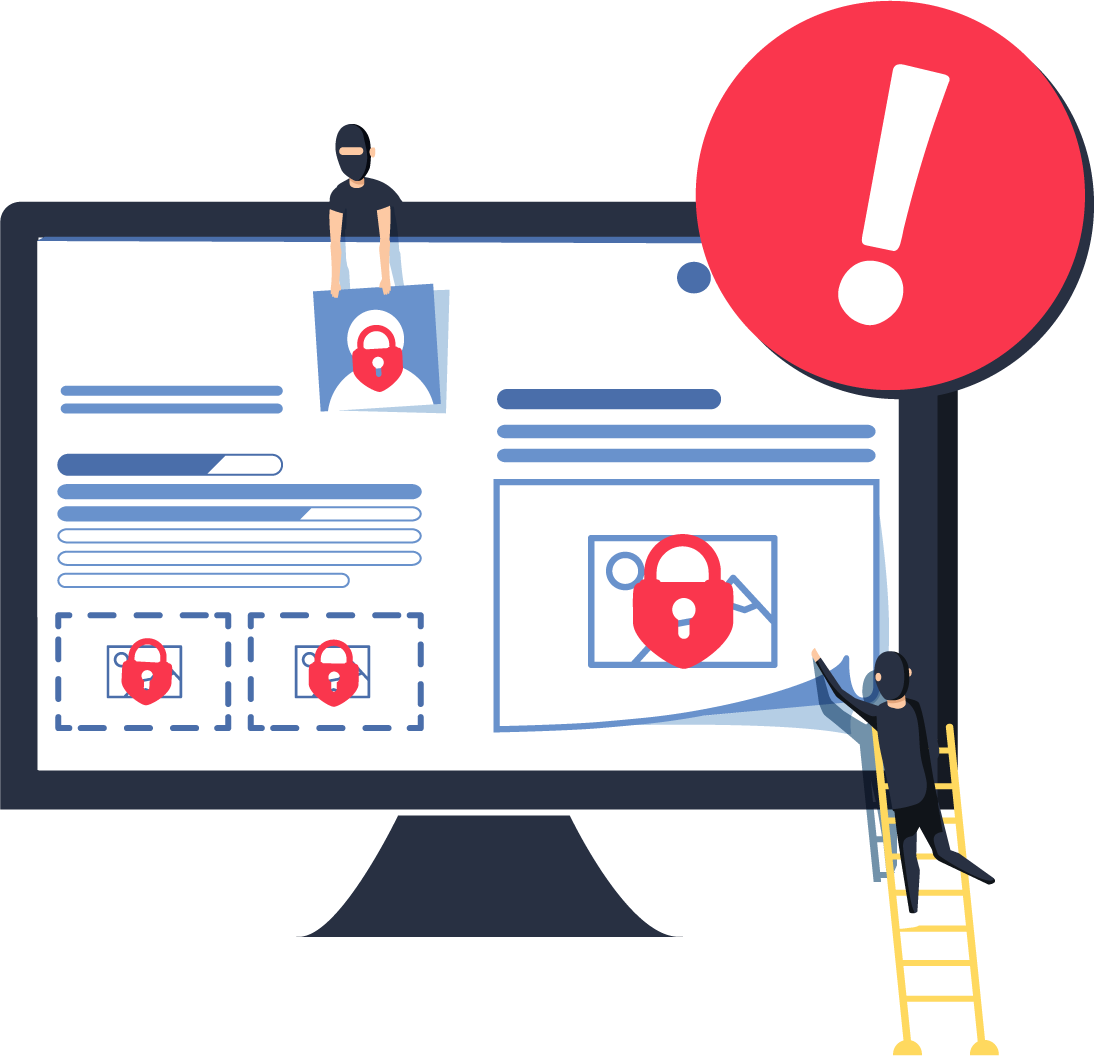 病毒的隔離
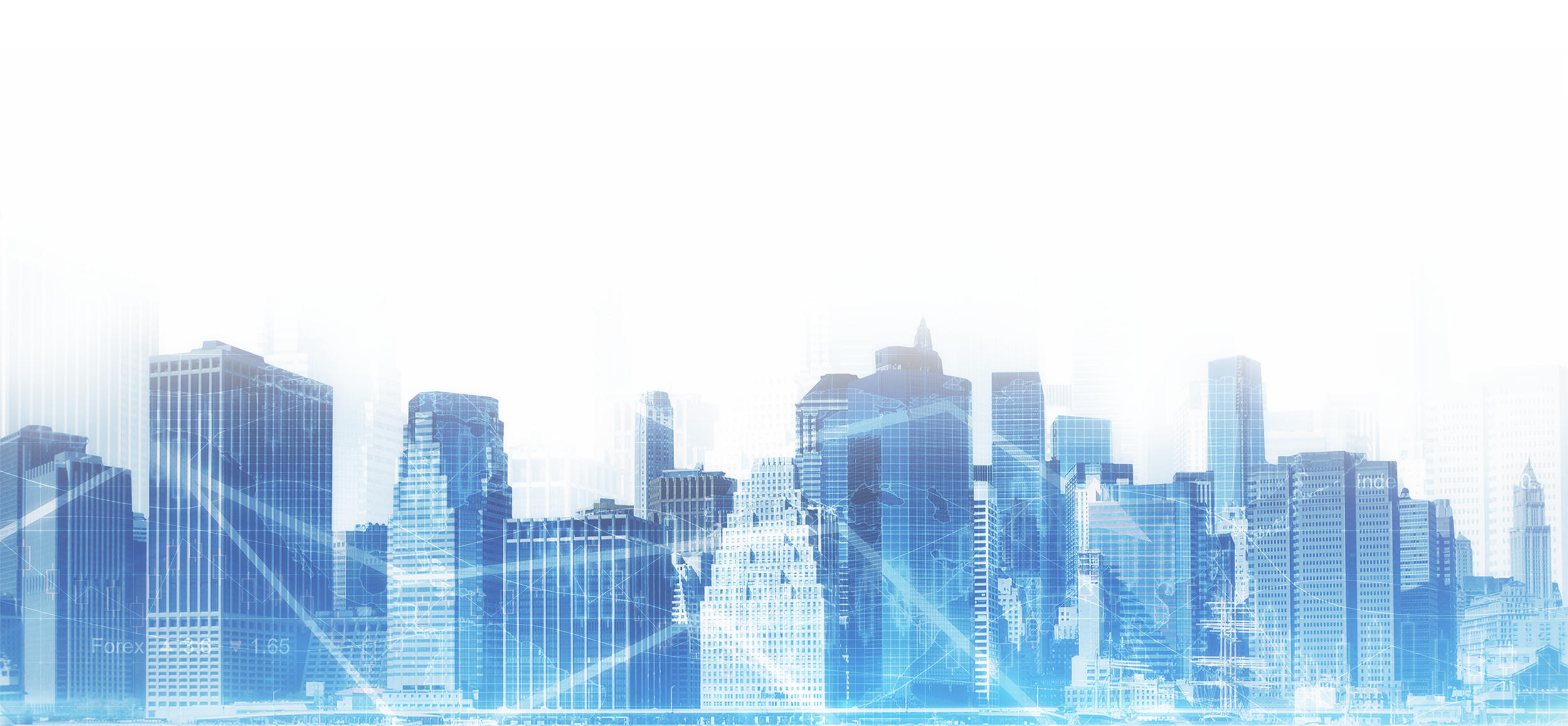 可先隔離有風險的檔案，放在隔離區，待稍後來確認，是否要刪除感染的檔案。
也可復原檔案回原來的位置，讓這個檔案不再被掃描。
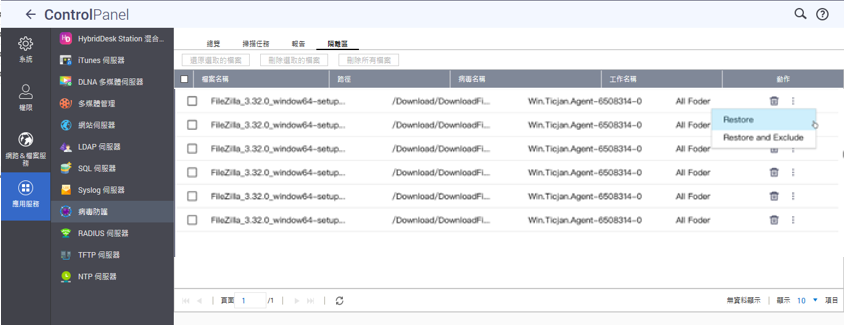 設定病毒隔離後的操作
可在細節>動作，選擇只發出訊息，隔離感染病毒的檔案，或者自動刪除感染的檔案。
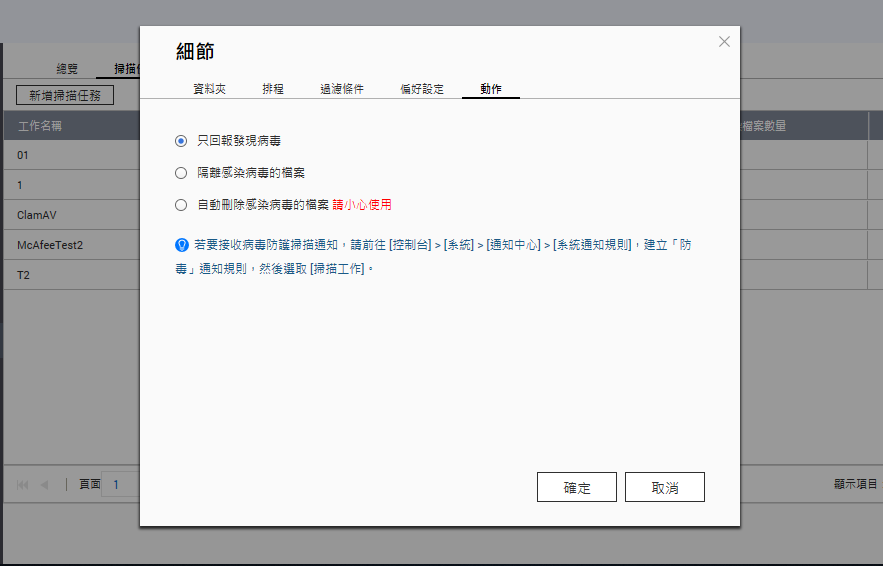 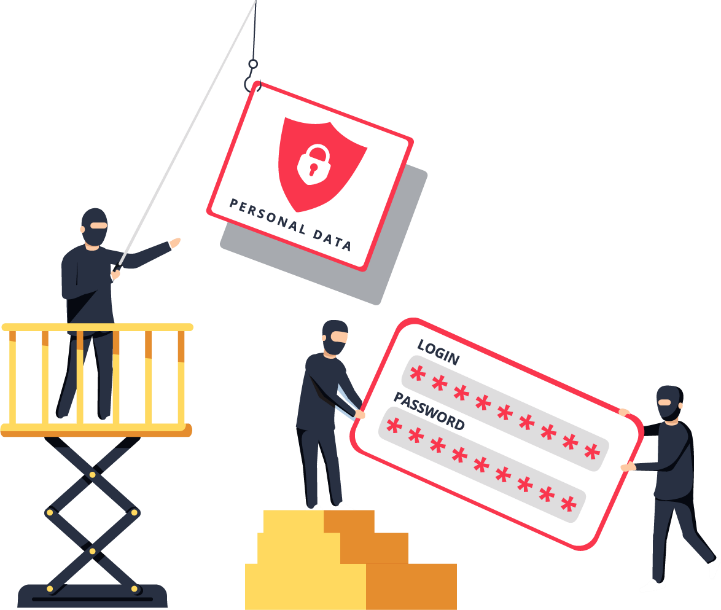 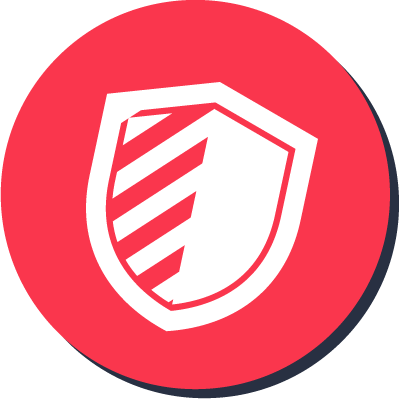 McAfee示範教學
透過App Center安裝掃毒軟體
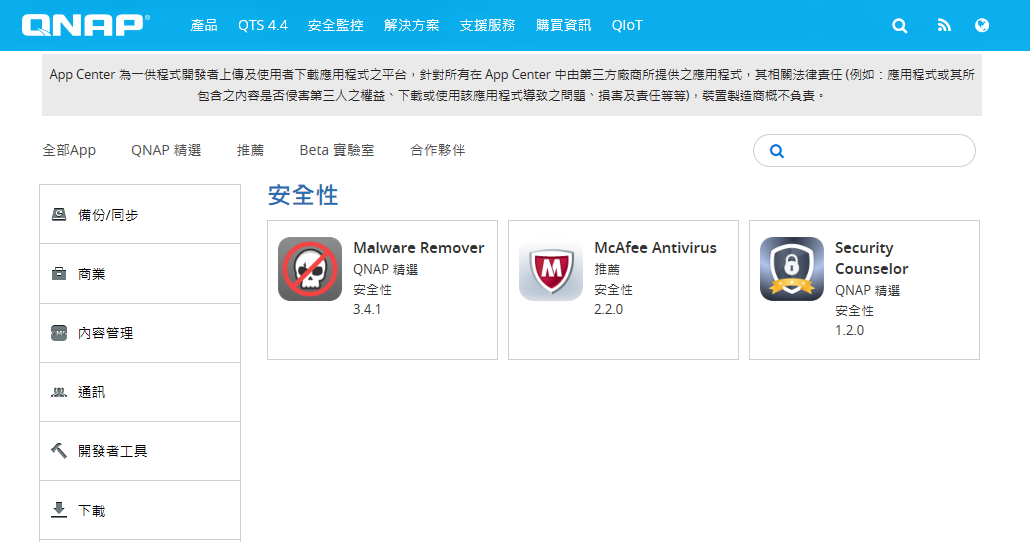 在McAfee建立排程掃毒任務
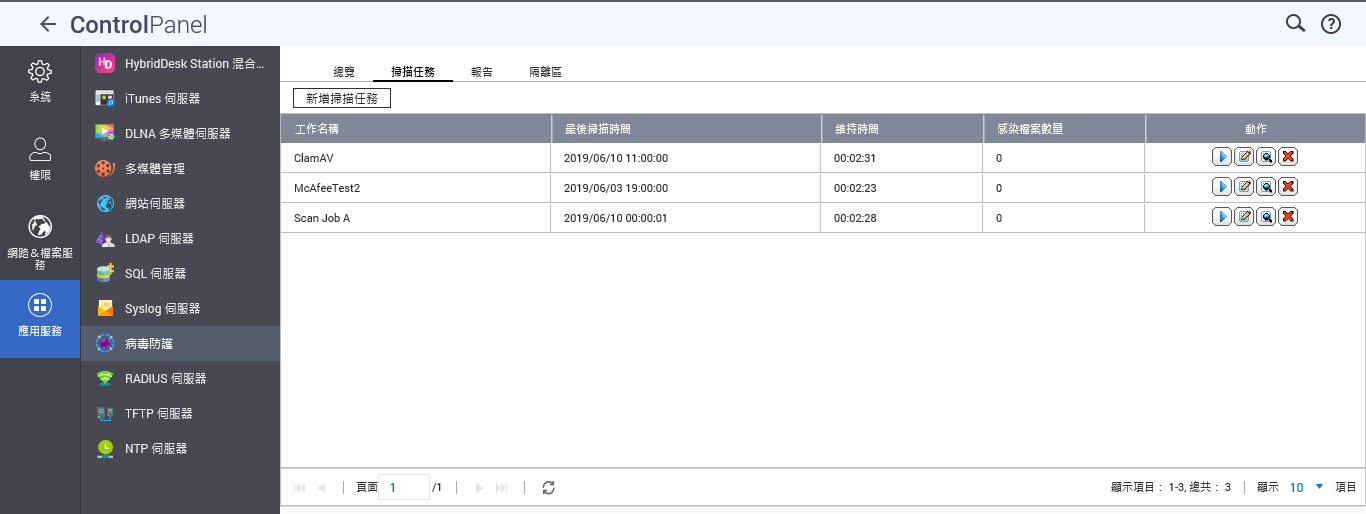 設定通知中心 (Notification Center)
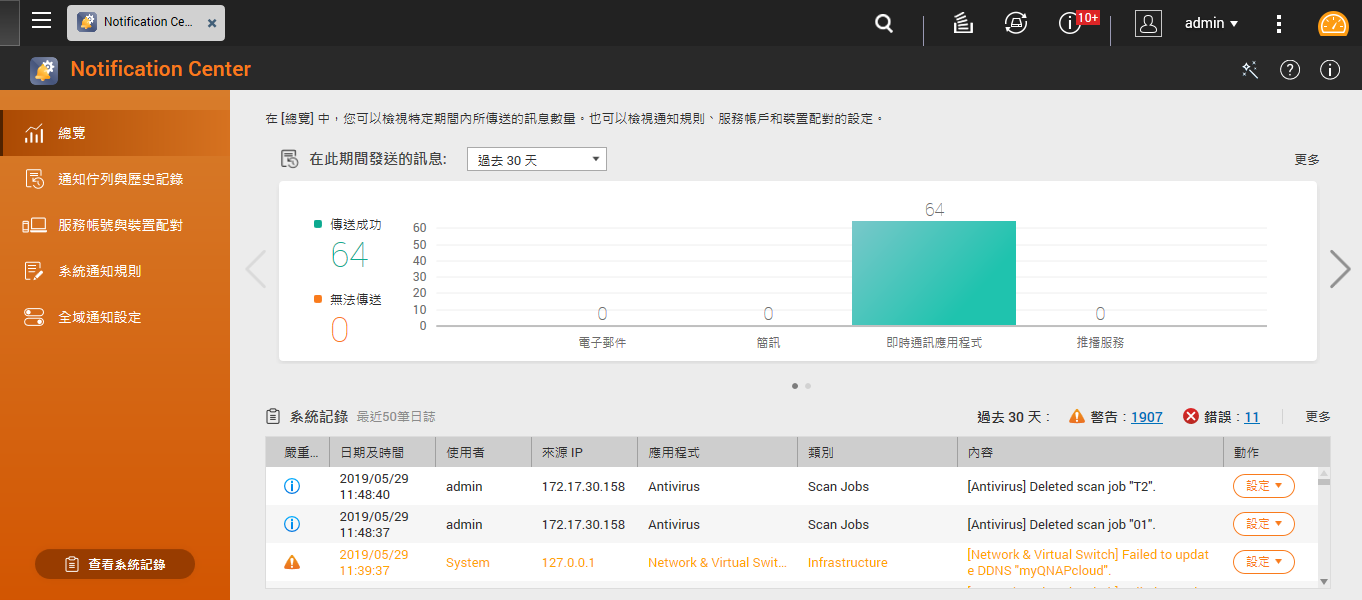 透過 Skype 讓手機或筆電主動獲得通知
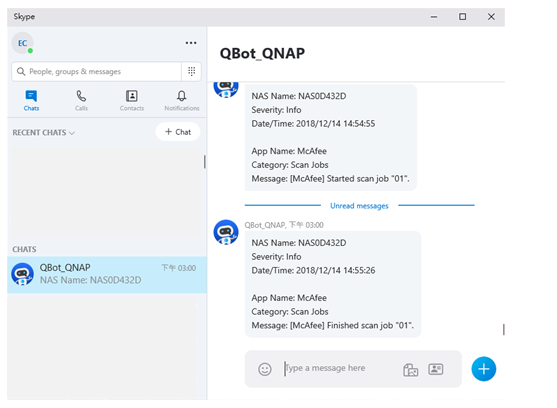 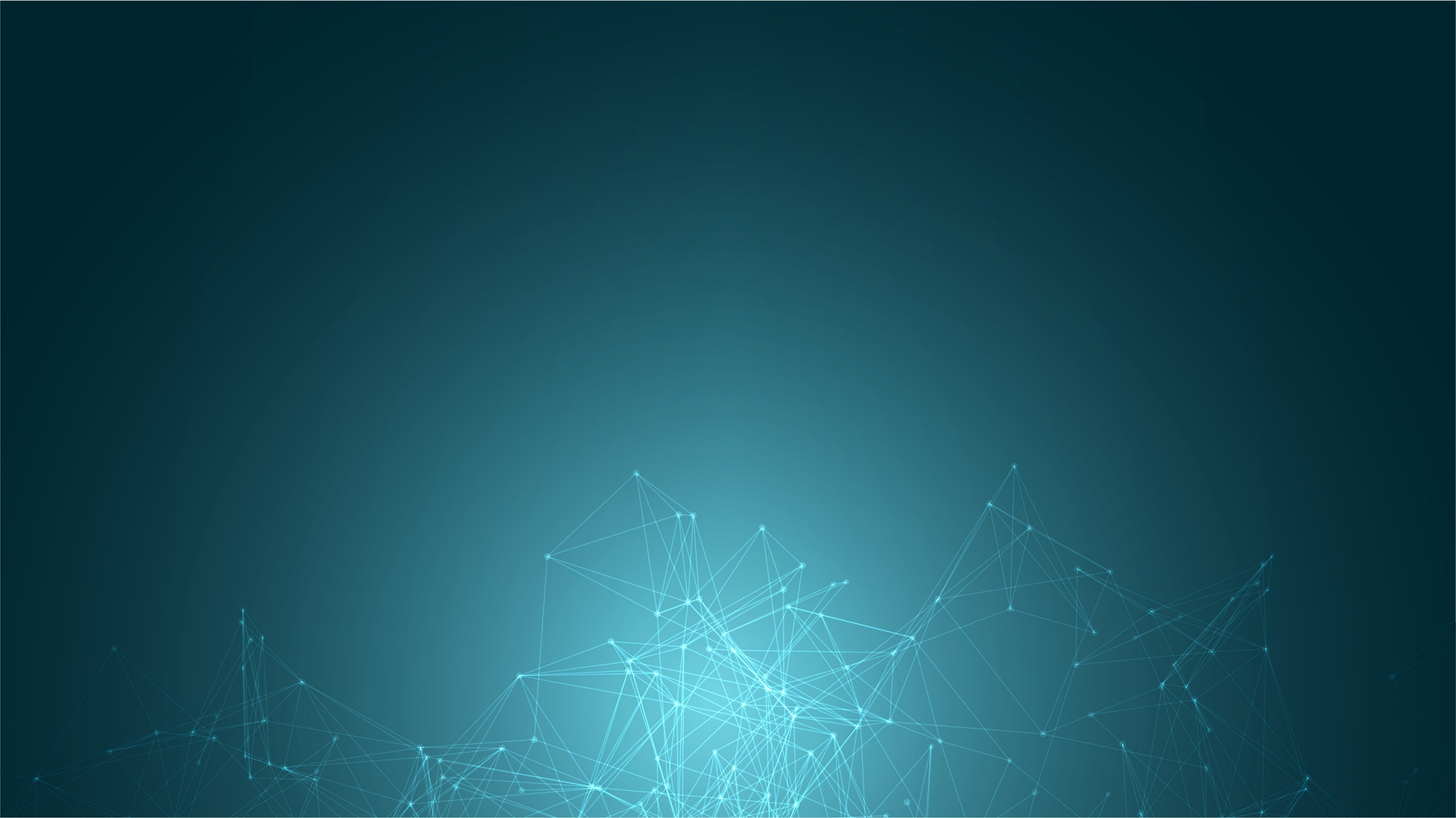 對了，還有一件事…
24
McAfee 2019 六月限時促銷，只到6/28
支援QNAP參展Computex，及提高大家的資安意識，鼓勵大家在QTS上安裝McAfee Antivirus。
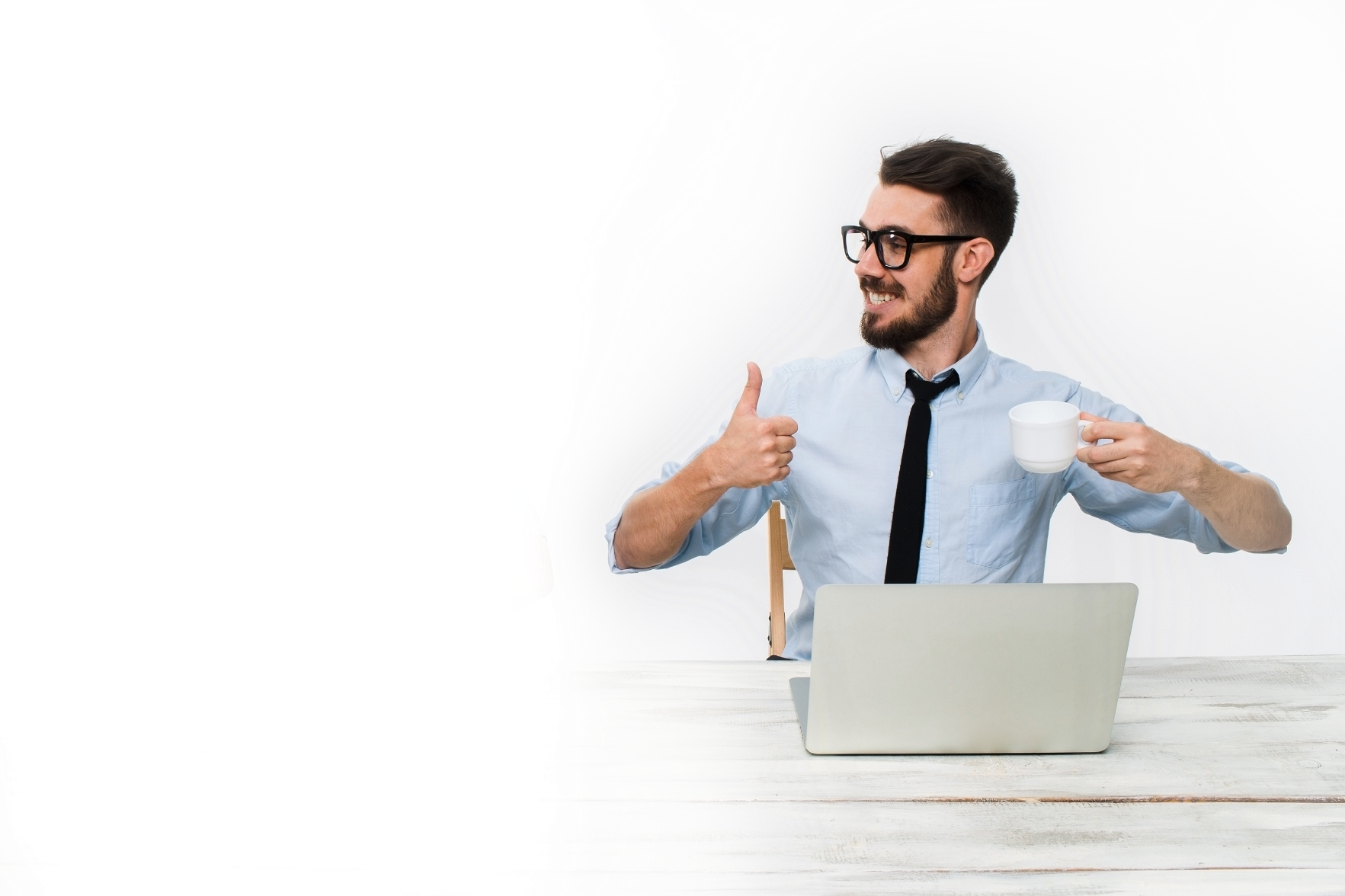 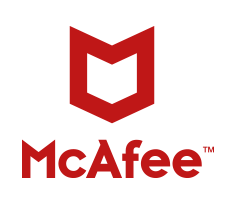 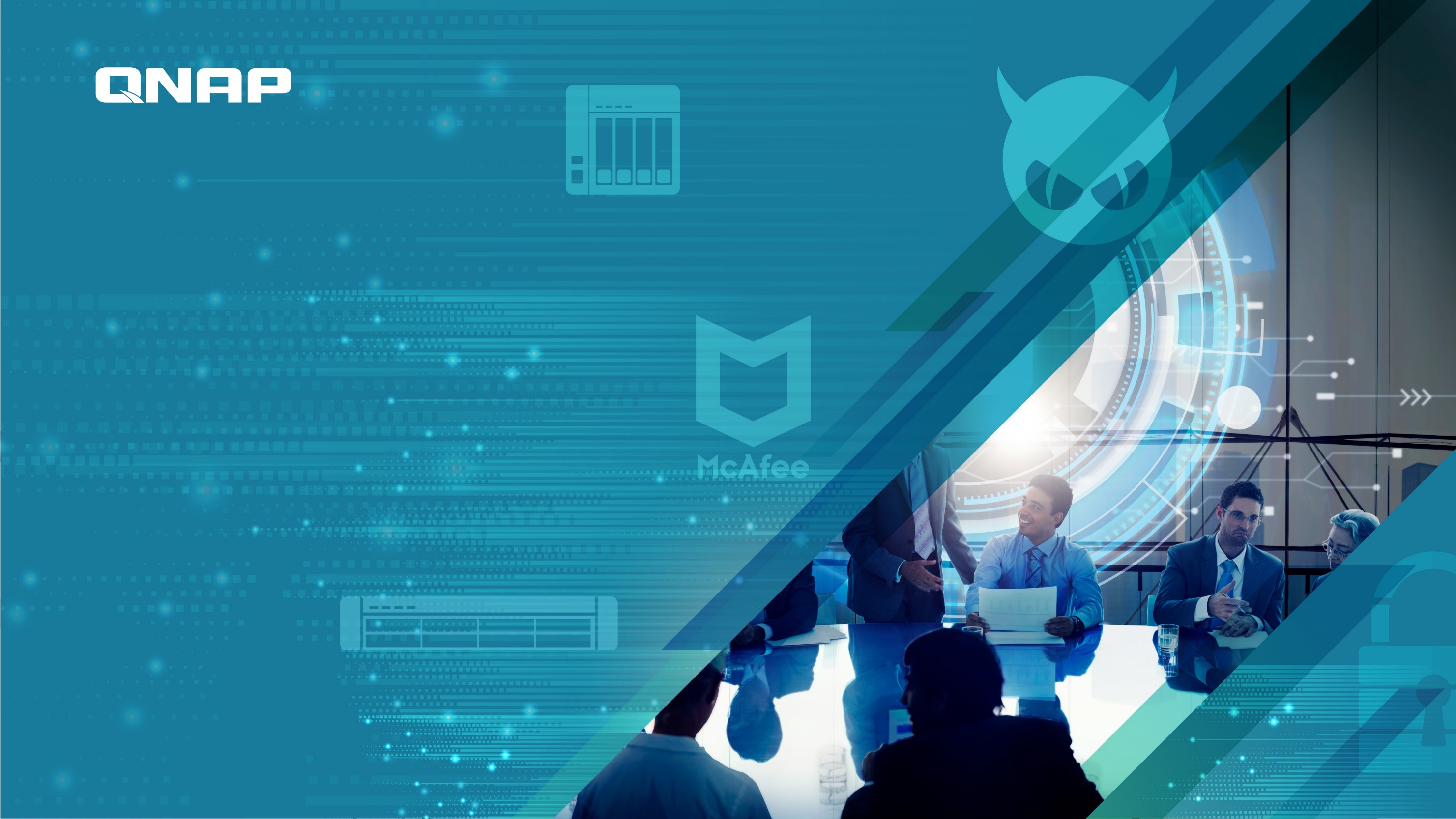 QNAP是您最好的選擇
©2019著作權為威聯通科技股份有限公司所有。威聯通科技並保留所有權利。威聯通科技股份有限公司所使用或註冊之商標或標章。檔案中所提及之產品及公司名稱可能為其他公司所有之商標。